BIND Part 2
pschiu
BIND Configuration	– named.conf  view (1)
The "view" statement
Create a different view of DNS naming hierarchy for internal machines 
Restrict the external view to few well-known servers
Supply additional records to internal users
Also called "split DNS"
In-order processing
Put the most restrictive view first
All-or-nothing 
All zone statements in your named.conf file must appear in the content of view
BIND Configuration	– named.conf  view (2)
Syntax
view view-name {
	    match_clients {address_match_list};
	    view_options;
	    zone_statement;
};
Example
view "internal" {
    match-clients { our_nets; };
    recursion yes;
    zone "cs.nctu.edu.tw" {
	type master;
	file "named-internal-cs";
    };
};
view "external" {
    match-clients { any; };
    recursion no;
    zone "cs.nctu.edu.tw" {
        type master;
        file "named-external-cs";
    };
};
BIND Configuration	– named.conf  controls
The "controls" statement
Specify how the named server listens for control message
Syntax
controls {
	  inet ip_addr allow {address_match_list} keys {key-id;};
};
Example:

	include "/etc/named/rndc.key";
	controls {
		  inet 127.0.0.1 allow { 127.0.0.1; } keys { rndc_key; };
	}
key "rndc_key" {
    algorithm  hmac-md5;
    secret "GKnELuie/G99NpOC2/AXwA==";
};
SYNOPSIS
       rndc [-c config-file] [-k key-file] [-s server] [-p port] [-V]
            [-y key_id] {command}
Updating zone files
Master
Edit zone files
Serial number
Forward and reverse zone files for single IP
Do “rndc reload”
“notify” is on, slave will be notify about the change
“notify” is off, refresh timeout, or do “rndc reload” in slave

Zone transfer
DNS zone data synchronization between master and slave servers
AXFR (all zone data are transferred at once, before BIND8.2)
IXFR (incremental updates zone transfer)
TCP port 53
Non-byte boundary (1)
In normal reverse configuration:
named.conf will define a zone statement for each reversesubnet zone and
Your reverse db will containslots of PTR records
Example:
zone "1.168.192.in-addr.arpa." {
    type master;
    file "named.rev.1";
    allow-query {any;};
    allow-update {none;};
    allow-transfer {localhost;};
};
$TTL    3600
$ORIGIN 1.168.192.in-addr.arpa.
@       IN      SOA     lwhsu.csie.net lwhsu.lwhsu.csie.net.  (
                        2007050401      ; Serial
                        3600            ; Refresh
                        900             ; Retry
                        7D              ; Expire
                        2H )            ; Minimum
        IN      NS      ns.lwhsu.csie.net.
254     IN      PTR     ns.lwhsu.csie.net.
1       IN      PTR     www.lwhsu.csie.net.
2       IN      PTR     ftp.lwhsu.csie.net.
…
Non-byte boundary (2)
What if you want to delegate 192.168.2.0 to another sub-domain
Parent
Remove forward db about 192.168.2.0/24 network
Ex: 
	pc1.lwhsu.csie.net.    IN   A    192.168.2.35
	pc2.lwhsu.csie.net.    IN   A    192.168.2.222
	…
Remove reverse db about 2.168.192.in-addr.arpa 
Ex:
	35.2.168.192.in-addr.arpa.	IN   PTR   pc1.lwhsu.csie.net.
	222.2.168.192.in-addr.arpa.	IN   PTR   pc2.lwhsu.csie.net.
	…
Add glue records about the name servers of sub-domain
Ex: in zone db of “lwhsu.csie.net”
	sub1	IN 	NS     ns.sub1.lwhsu.csie.net.
	ns.sub1	IN	A       192.168.2.1
Ex: in zone db of “168.192.in-addr.arpa.”
	2	IN	NS     ns.sub1.lwhsu.csie.net.
	ns.sub1	IN	A       192.168.2.1
Non-byte boundary (3)
What if you want to delegate 192.168.3.0 to four sub-domains (a /26 network)
192.168.3.0 ~ 192.168.3.63
ns.sub1.lwhsu.csie.net.
192.168.3.64 ~ 192.168.3.127
ns.sub2.lwhsu.csie.net.
192.168.3.128 ~ 192.168.3.191
ns.sub3.lwhsu.csie.net.
192.168.3.192 ~ 192.168.3.255
ns.sub4.lwhsu.csie.net.

It is easy for forward setting
In zone db of lwhsu.csie.net
sub1		IN	NS    ns.sub1.lwhsu.csie.net.
ns.sub1		IN	A      1921.68.3.1
sub2		IN 	NS    ns.sub2.lwhsu.csie.net.
ns.sub2		IN	A      192.168.3.65
…
Non-byte boundary (4)
Non-byte boundary reverse setting
Method1

$GENERATE 0-63         $.3.168.192.in-addr.arpa. 	IN    NS	ns.sub1.lwhsu.csie.net.
$GENERATE 64-127     $.3.168.192.in-addr.arpa. 	IN    NS	ns.sub2.lwhsu.csie.net.
$GENERATE 128-191   $.3.168.192.in-addr.arpa. 	IN    NS	ns.sub3.lwhsu.csie.net.
$GENERATE 192-255   $.3.168.192.in-addr.arpa. 	IN    NS	ns.sub4.lwhsu.csie.net.

And

zone “1.3.168.192.in-addr.arpa.” {
	type master;
	file “named.rev.192.168.3.1”;
};

; named.rev.192.168.3.1
@    IN    SOA	sub1.lwhsu.csie.net. root.sub1.lwhsu.csie.net. (1;3h;1h;1w;1h)
        IN    NS	ns.sub1.lwhsu.csie.net.
Non-byte boundary (5)
Method2
$ORIGIN  3.168.192.in-addr.arpa.
$GENERATE  1-63		$	IN   CNAME      $.0-63.3.168.192.in-addr.arpa.
0-63.3.168.192.in-addr.arpa.		IN   NS	       ns.sub1.lwhsu.csie.net.
$GENERATE  65-127	$		IN   CNAME      $.64-127.3.168.192.in-addr.arpa.
64-127.3.168.192.in-addr.arpa.	IN   NS	       ns.sub2.lwhsu.csie.net.
$GENERATE  129-191	$	IN   CNAME      $.128-191.3.168.192.in-addr.arpa.
128-191.3.168.192.in-addr.arpa.	IN   NS	       ns.sub3.lwhsu.csie.net.
$GENERATE  193-255	$	IN   CNAME      $.192-255.3.168.192.in-addr.arpa.
192-255.3.168.192.in-addr.arpa.	IN   NS	       ns.sub4.lwhsu.csie.net.

zone “0-63.3.168.192.in-addr.arpa.” {
	type master;
	file “named.rev.192.168.3.0-63”;
};
; named.rev.192.168.3.0-63
@    IN    SOA    sub1.lwhsu.csie.net. root.sub1.lwhsu.csie.net. (1;3h;1h;1w;1h)
        IN    NS       ns.sub1.lwhsu.csie.net.
1      IN    PTR  www.sub1.lwhsu.csie.net.
IN    PTR  abc.sub1.lwhsu.csie.net.
…
BIND Security
Security	– named.conf security configuration
Security configuration
Security	– With TSIG (1)
TSIG (Transaction SIGnature)
Developed by IETF (RFC2845)
Symmetric encryption scheme to sign and validate DNS requests and responses between servers
Algorithm in BIND9
HMAC-MD5, HMAC-SHA1, HMAC-SHA224, HMAC-SHA256, HMAC-SHA384, HMAC-SHA512
Usage
Prepare the shared key with dnssec-keygen
Edit “key” statement
Edit “server” statement to use that key
Edit “zone” statement to use that key with:
allow-query
allow-transfer
allow-update
Security	– With TSIG (2)
TSIG example (dns1 with dns2)
% dnssec-keygen –a HMAC-MD5 –b 128 –n HOST cs





Edit /etc/named/dns1-dns2.key



Edit both named.conf of dns1 and dns2 
Suppose      dns1 = 140.113.235.107	    dns2 = 140.113.235.103
% dnssec-keygen -a HMAC-MD5 -b 128 -n HOST cs
Kcs.+157+35993
% cat Kcs.+157+35993.key
cs. IN KEY 512 3 157 oQRab/QqXHVhkyXi9uu8hg==
% cat Kcs.+157+35993.private
Private-key-format: v1.2
Algorithm: 157 (HMAC_MD5)
Key: oQRab/QqXHVhkyXi9uu8hg==
key dns1-dns2 {
    algorithm hmac-md5;
    secret “oQRab/QqXHVhkyXi9uu8hg==”
};
include “dns1-dns2.key”
server 140.113.235.103 {
    keys {dns1-dns2;};
};
include “dns1-dns2.key”
server 140.113.235.107 {
    keys {dns1-dns2;};
};
Security	– With TSIG (3)
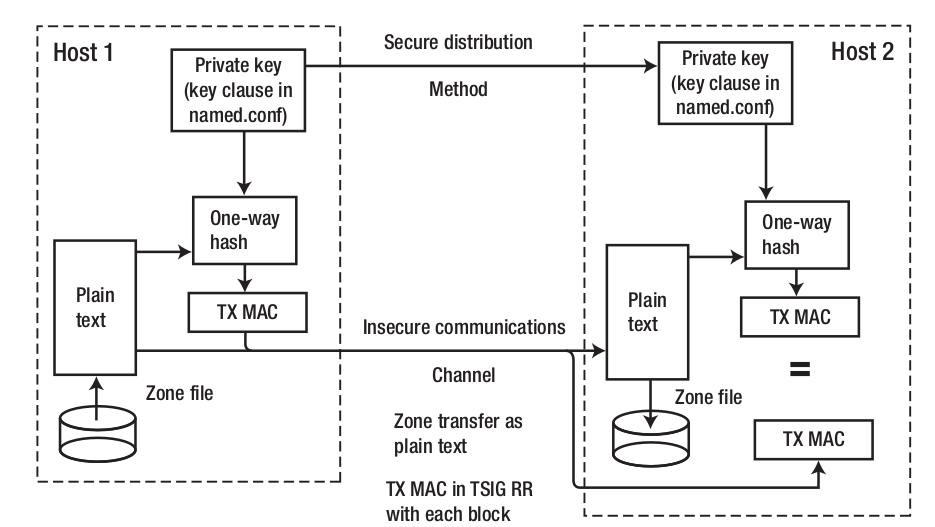 Security	– Securing zone transfer
Securing zone transfer with ACL
zone “example.com” in {
	type master;
	file “host”;
	allow-transfer { trusted; 192.168.10.2; };
};
Security	– Securing zone transfer
Securing zone transfer with Key (Master)
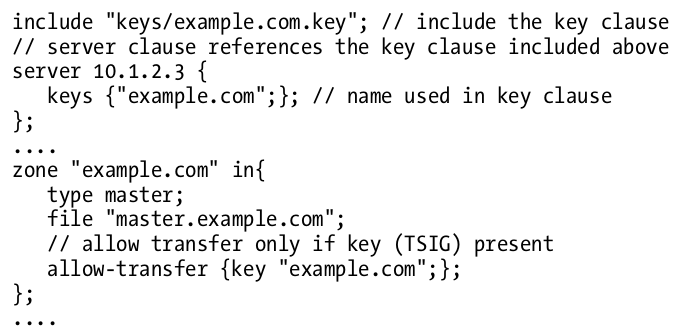 Security	– Securing zone transfer
Securing zone transfer with TSIG (Slave)
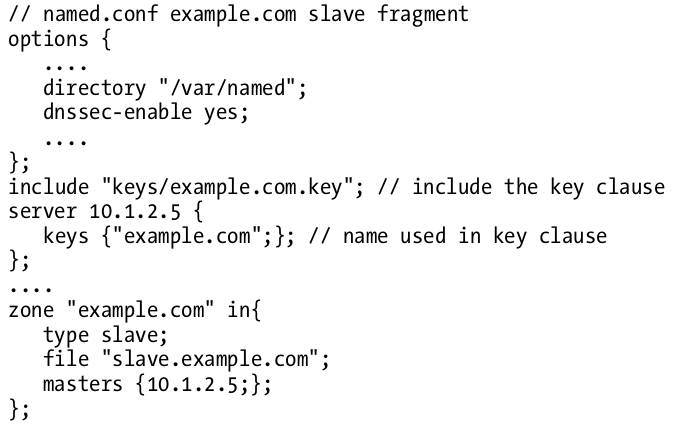 Security	– Securing dynamic update
Securing dynamic update with ACL
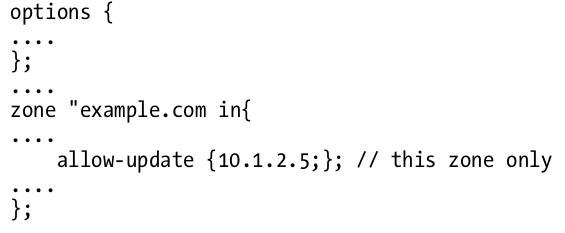 Security	– Securing dynamic update
Securing dynamic update with TSIG
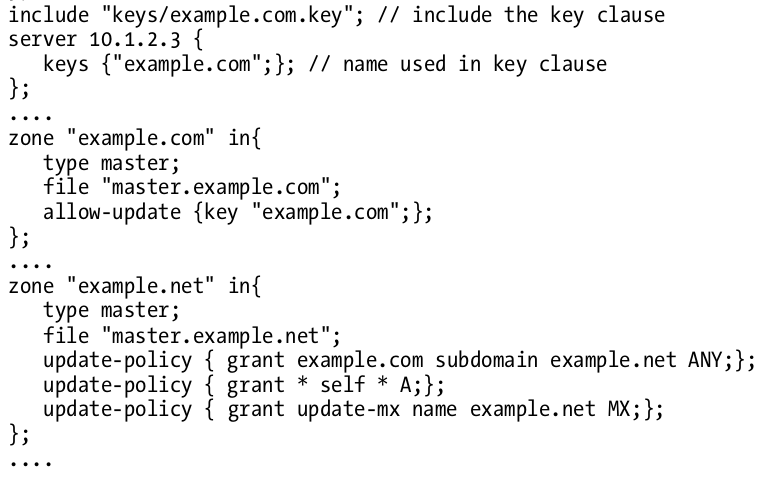 Security - Attck
Cache poisoning
Recursion Denied of Service Attacks
Reflection/Amplification Attacks
Zone Transfer Attacks
Buffer Overflow Attacks
[Speaker Notes: http://www.lijyyh.com/2012/07/dns-dns-server-security-management.html]
Security	– Cache poisoning
A Normal Resolving Process
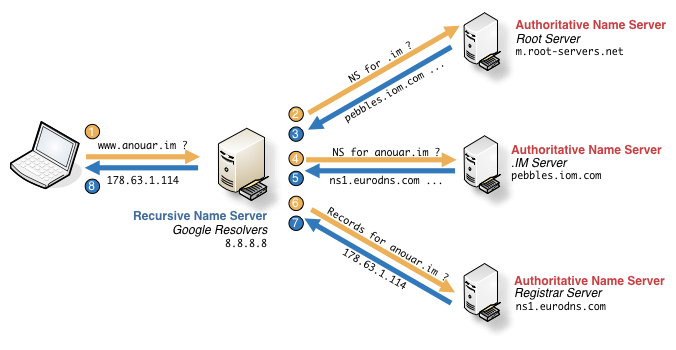 Security	– Cache poisoning
DNS packet on the wire
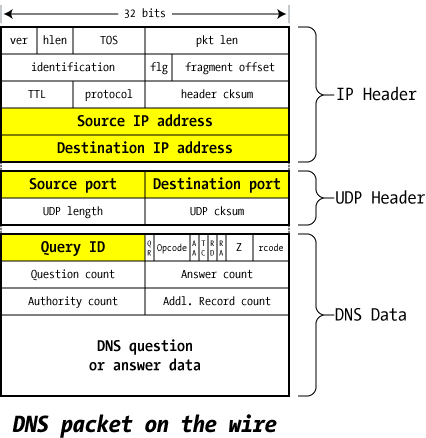 Security	– Cache poisoning
Query from resolver to NS
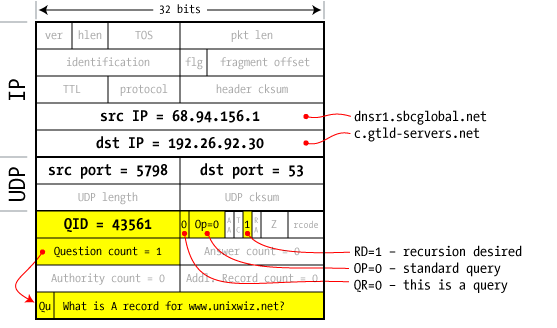 Security	– Cache poisoning
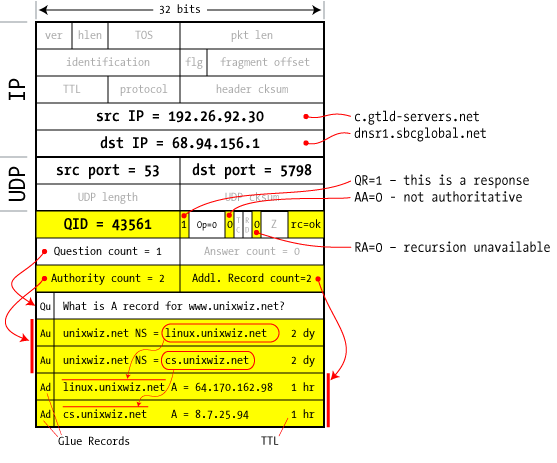 Security	– Cache poisoning
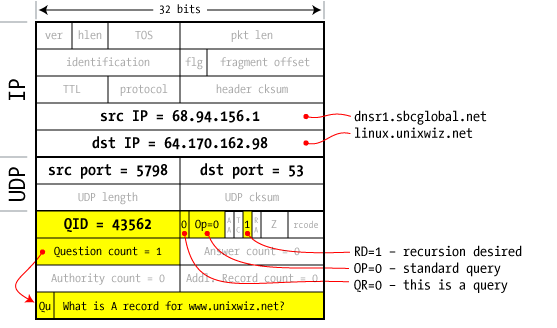 Security	– Cache poisoning
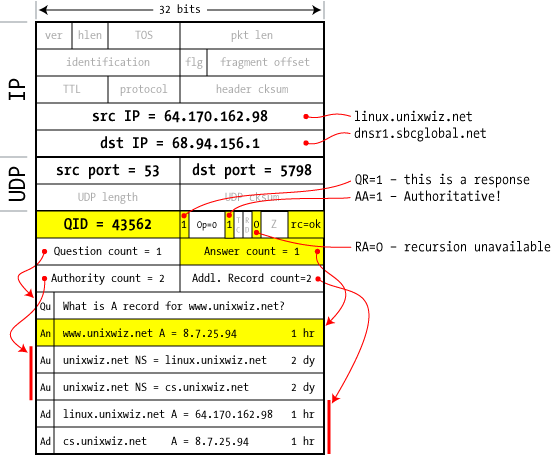 Bailiwick checking:
	response is cached if it is 
	within the same domain 
	of query
(a.com cannot set NS for b.com)
Security	– Cache poisoning
Guessing Query ID
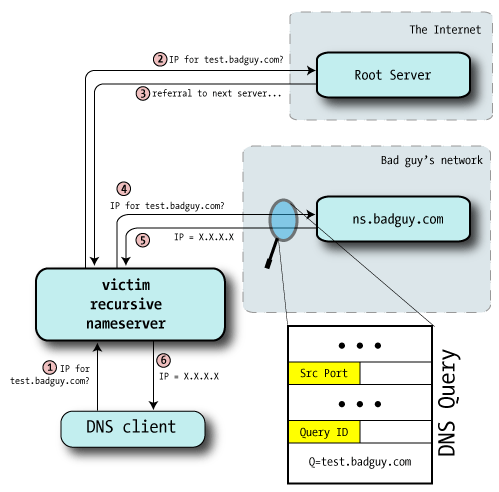 Security	– Cache poisoning
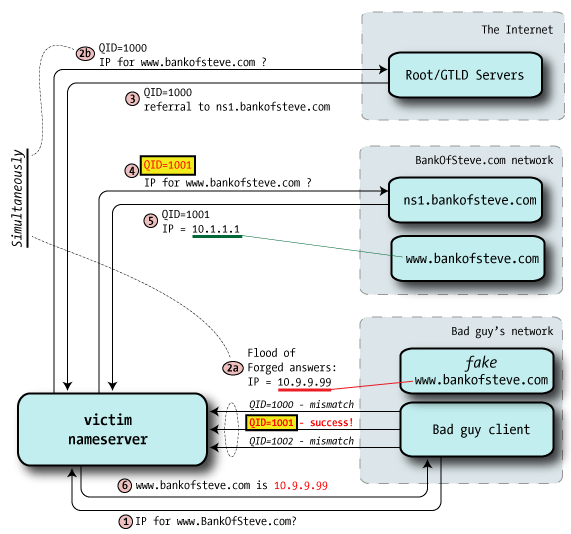 Flooding
Security	– Cache poisoning
Easier to understand
https://www.checkpoint.com/defense/advisories/public/dnsvideo/
Security	– Cache poisoning
Kaminsky Attack
Poison cache for NS record instead
Take over all of second level domain
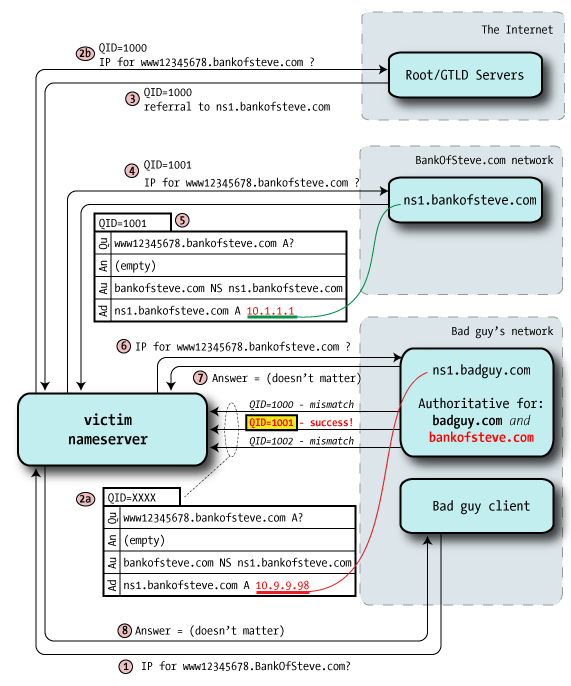 Security	– Cache poisoning
Defense
Randomized query ID
Randomized UDP port
DNSSEC
Cryptographically sign DNS responses
Security	- Recursion Denied of Service Attacks
Problem
DDoS of DNS service.
Defense
Restrict recursion source
Security	- Reflection/Amplification Attacks
Defense
Query rate-limiting
options {           directory "/usr/local/etc/named/working";           ...            rate-limit {              responses-per-second 10;              log-only yes;          };      };
Security	- Zone Transfer
Problem
Information leak
Defense
Restrict allow-transfer
Security	- Buffer Overflow Attacks
Problem
Any possible.
Defense
Always update to date your software
Security	– DNSSEC
What is DNSSEC?
Using Public-key crypto (asymmetric)
Follow the delegation of authority model
Data authenticity and integrity
Signing the RRSets with private key
Public DNSKEYs are published, used to verify RRSIGs
Children sign their zones with private key
The private key is authenticated by parent’s signing hash(DS) of the child zone’s key
Security	– DNSSEC
Resource Records
RRSIG
Crypto signatures for A, AAAA, NS, etc.
Tracks the type and number at each node.
NSEC/NSEC3
Confirms the NXDOMAIN response.
DNSKEY
Public keys for the entire zone.
Private side is used generate RRSIGs
DS Record
Handed up to parent zone to authenticate the NS record
Security	– DNSSEC
ZSK and KSK
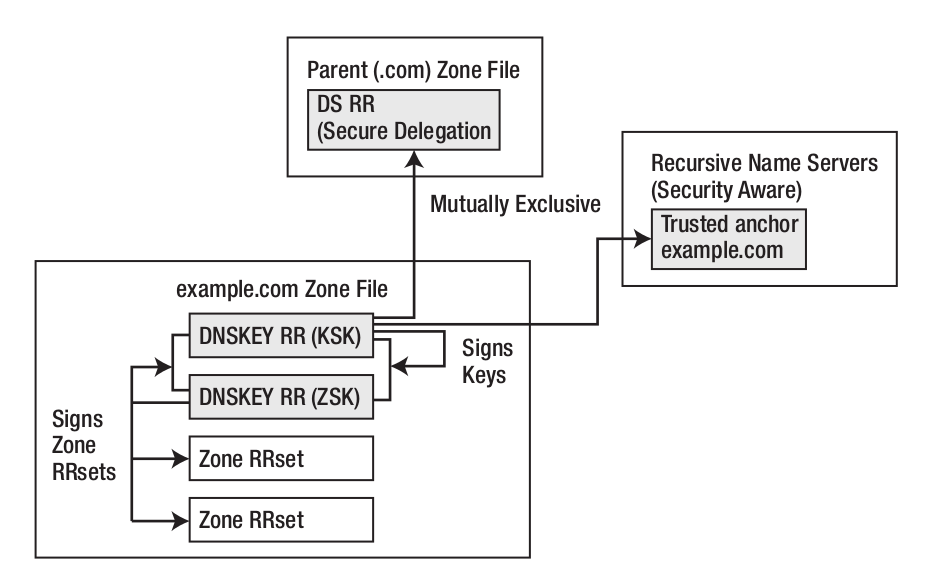 Security	– DNSSEC Implementation
Generate ZSK (Zone signing key)

$dnssec-keygen -a rsasha256 -b 2048 -n zone \
example.com
Kexample.com.+008+27228

Generate KSK (Key signing key)
$dnssec-keygen -a rsasha256 -b 2048 -f KSK -n zone \
example.com
Kexample.com.+008+34957
Security	– DNSSEC Implementation
In zone file
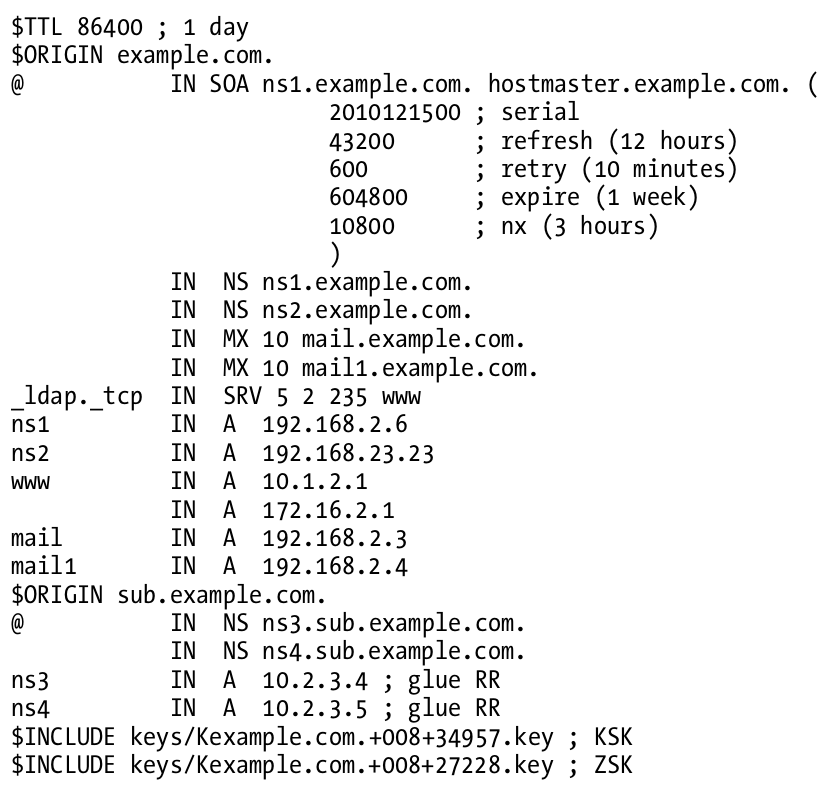 Security	– DNSSEC Implementation
Signing the zone
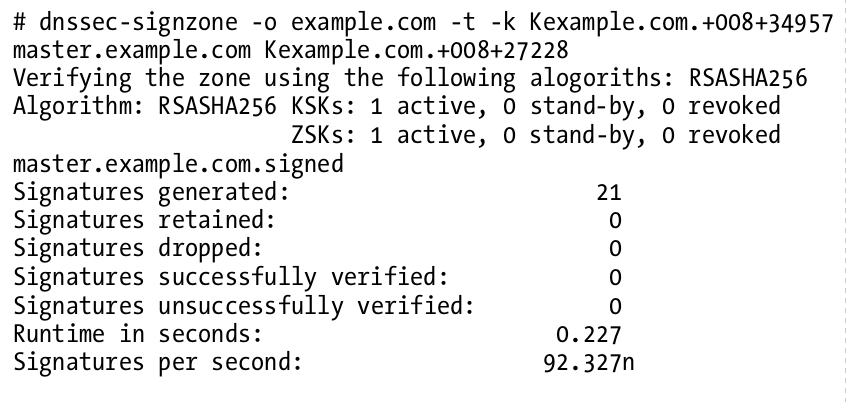 When signing the zone with only ZSK, just omit the -k parameter
Security	– DNSSEC Implementation
Signing the zone (example.com.signed)
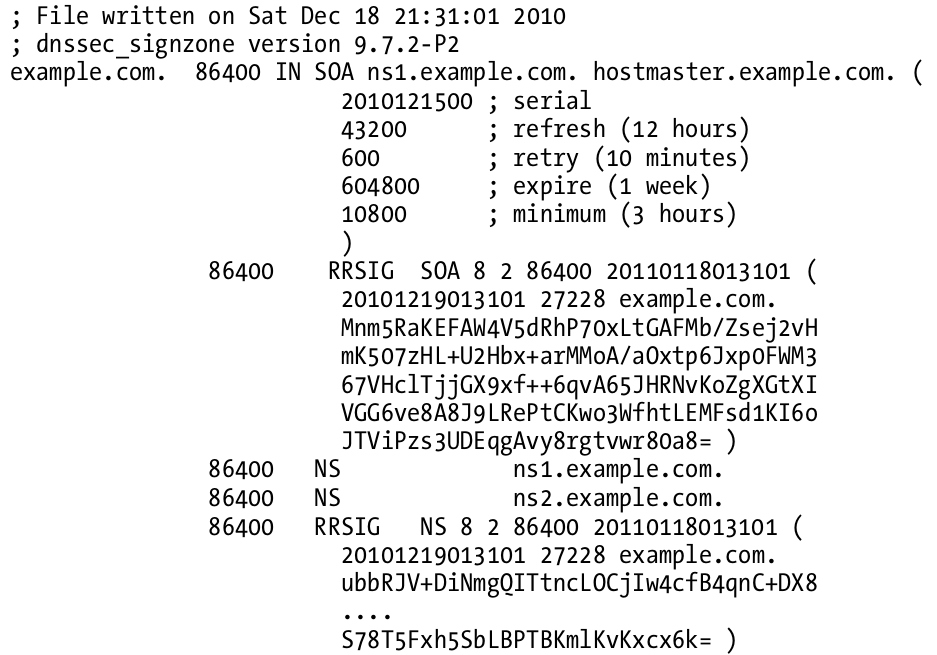 Security	– DNSSEC Implementation
Update the Zone clause to use the signed zone
zone "example.com" {
        type master;
        file "example.com.signed”;
        masters {ip_addr; ip_addr;};
        allow-query {address_match_list};        
        allow-transfer { address_match_list};        
        allow-update {address_match_list};
};
Security	– DNSSEC Implementation
Create Trust Anchor
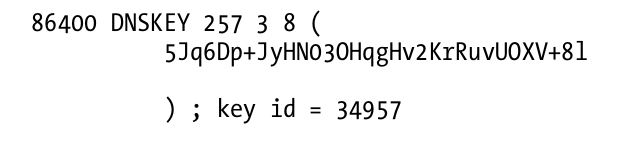 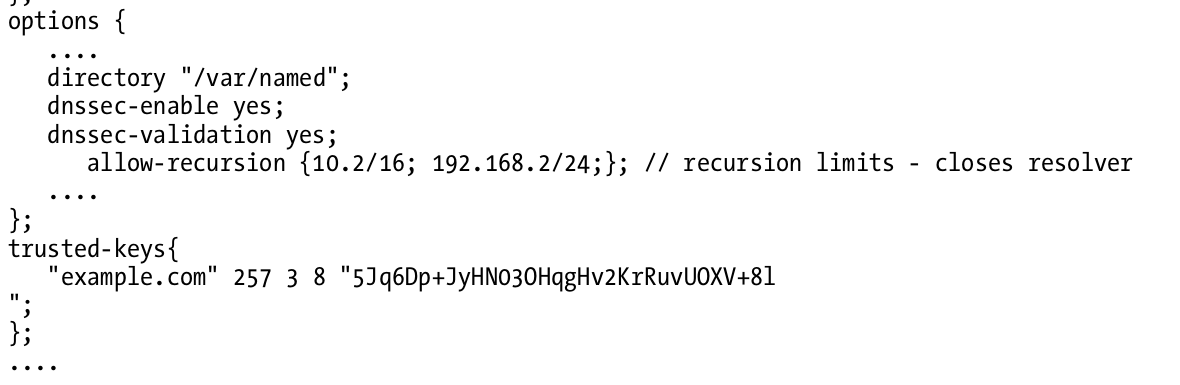 Security	– DNSSEC Implementation
Create Chain of Trust
Extract DNSKEY RR and use dnssec-dsfromkey
Add -g parameter when signing zone using dnssec-signzone
dnssec-signzone -g ….
ds-set.example.com
contains DS record that you should hand to parent
Security	– DNSSEC Implementation
Create Chain of Trust
Extract DNSKEY RR and use dnssec-dsfromkey
Add -g parameter when signing zone using dnssec-signzone
dnssec-signzone -g ….
ds-set.example.com
contains DS record that you should hand to parent
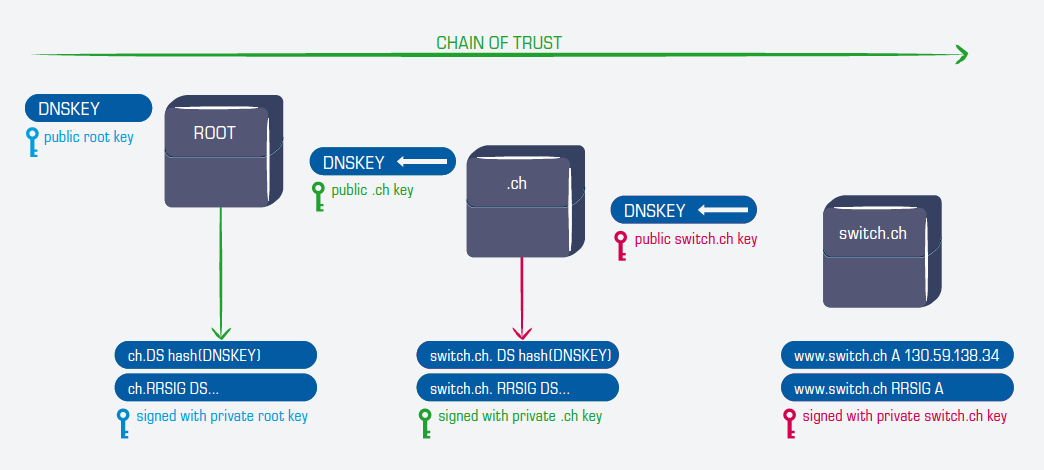 BIND Debugging and Logging
Logging (1)
Terms
Channel
A place where messages can go
Ex: syslog, file or /dev/null
Category
A class of messages that named can generate
Ex: answering queries or dynamic updates
Module
The name of the source module that generates the message
Facility
syslog facility name
Severity
Priority in syslog
Logging configuration
Define what are the channels
Specify where each message category should go
When a message is generated
It is assigned a “category”, a “module”, a “severity”
It is distributed to all channels associated with its category
Logging (2)
The “logging” statement
Either “file” or “syslog” in channel sub-statement
size:
ex: 2048, 100k, 20m, 15g, unlimited, default
facility:
ex: local0 ~ local7
severity:
critical, error, warning, notice, info, debug, dynamic
logging {
    channel_def;
    channel_def;
    …
    category category_name {
         channel_name;
    	channel_name;
         …
    };
};
channel channel_name {
    file path [versions num|unlimited] [size siznum];
    syslog facility;
 
    severity severity;
    print-category yes|no;
    print-severity yes|no;
    print-time yes|no;
};
Logging (3)
Predefined channels




Available categories
Logging (4)
Example of logging statement
logging {
    channel security-log {
        file "/var/named/security.log" versions 5 size 10m;
        severity info;
        print-severity yes;
        print-time yes;
    };
    channel query-log {
        file "/var/named/query.log" versions 20 size 50m;
        severity info;
        print-severity yes;
        print-time yes;
    };
    category default        { default_syslog; default_debug; };
    category general        { default_syslog; };
    category security       { security-log; };
    category client         { query-log; };
    category queries        { query-log; };
    category dnssec         { security-log; };
};
Debug
Named debug level
From 0 (debugging off) ~ 11 (most verbose output)
% named -d2		(start named at level 2)
% rndc trace 		(increase debugging level by 1)
% rndc trace 3		(change debugging level to 3)
% rndc notrace		(turn off debugging)

Debug with “logging” statement
Define a channel that include a severity with “debug” keyword
Ex: severity debug 3
All debugging messages up to level 3 will be sent to that particular channel
Tools
Tools	– nslookup
Interactive and Non-interactive
Non-Interactive
% nslookup cs.nctu.edu.tw.
% nslookup –type=mx cs.nctu.edu.tw.
% nslookup –type=ns cs.nctu.edu.tw. 140.113.1.1

Interactive
% nslookup
> set all
> set type=any
> set server host
> set lserver host
> set debug
> set d2
csduty:~ -lwhsu- nslookup
> set all
Default server: 140.113.235.107
Address: 140.113.235.107#53
Default server: 140.113.235.103
Address: 140.113.235.103#53
Default server: 140.113.1.1
Address: 140.113.1.1#53

Set options:
  novc                  nodebug         nod2
  search                recurse
  timeout = 0           retry = 3       port = 53
  querytype = A         class = IN
  srchlist = cs.nctu.edu.tw/csie.nctu.edu.tw
>
56
Tools	– dig
Usage
% dig cs.nctu.edu.tw
% dig cs.nctu.edu.tw mx
% dig @ns.nctu.edu.tw cs.nctu.edu.tw mx
% dig -x 140.113.209.3
Reverse query
% dig +dnssec jal.tw

Find out the root servers
% dig @a.root-servers.net . ns
57
Online Check Tools	– http://dnsviz.net
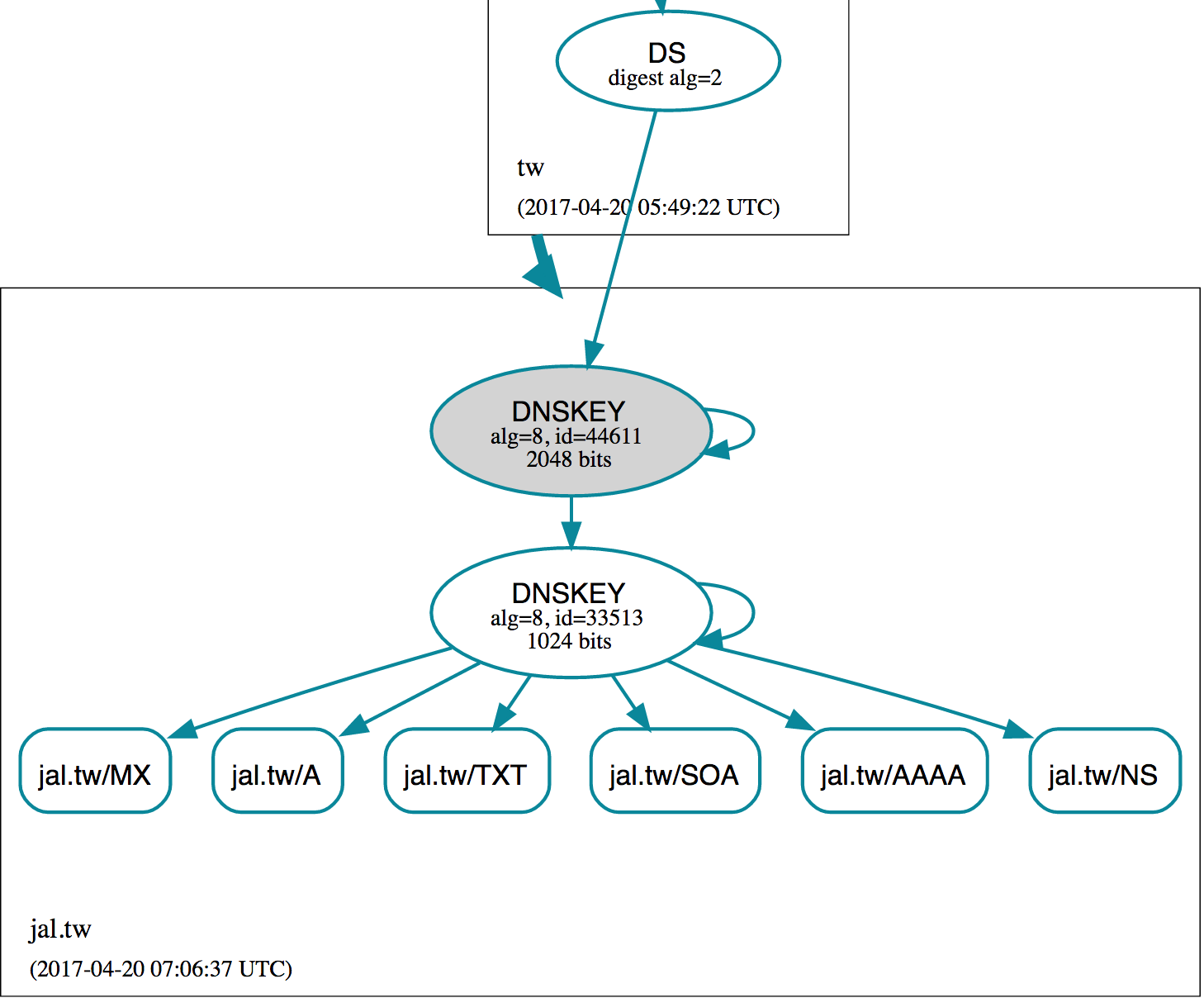 58
Miscellaneous
SSHFP record
RFC4255
ssh_config
VerifyHostKeyDNS	ask
dns/sshfp
knight:~ -lwhsu- dig anoncvs.tw.freebsd.org sshfp

;; ANSWER SECTION:
anoncvs.tw.freebsd.org. 259200  IN      CNAME   freebsd.cs.nctu.edu.tw.
freebsd.cs.nctu.edu.tw. 3600    IN      SSHFP   2 1 2723C6CF4EF655A6A5BE86CC9E039F1762450FE9

knight:~ -lwhsu- cvs -d anoncvs@anoncvs.tw.freebsd.org:/home/ncvs co ports
The authenticity of host 'anoncvs.tw.freebsd.org (140.113.17.209)' can't be established.
DSA key fingerprint is e8:3b:29:7b:ca:9f:ac:e9:45:cb:c8:17:ae:9b:eb:55.
Matching host key fingerprint found in DNS.
Are you sure you want to continue connecting (yes/no)?
60
DNS Accept filters
accf_dns(9)
buffer incoming DNS requests until the whole first request is present
options INET
options ACCEPT_FILTER_DNS
kldload accf_dns
Currently only on 8-CURRENT
/boot/loader.conf
accf_dns_load="YES"
61
Other references & tools
Administrator's Reference Manual
https://www.isc.org/software/bind/documentation
FAQ
https://www.isc.org/faq/bind
DNS for Rocket Scientists
http://www.zytrax.com/books/dns/
Swiss army knife internet tool
http://www.robtex.com/
DNS Network Tools
http://dnsstuff.com/
62